Hanns-Seidel-Stiftung 2015  
Фонд Ханнса Зайделя 2015
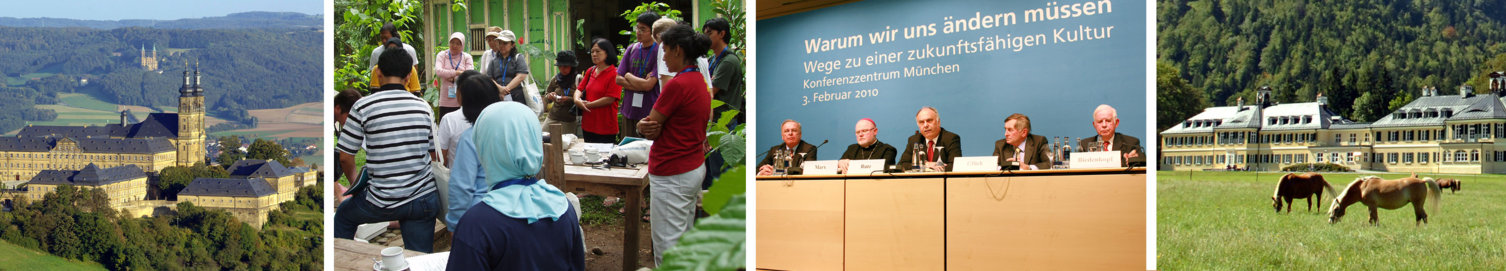 Im Dienst von Demokratie, Frieden und Entwicklung
На службе демократии, мира и развития
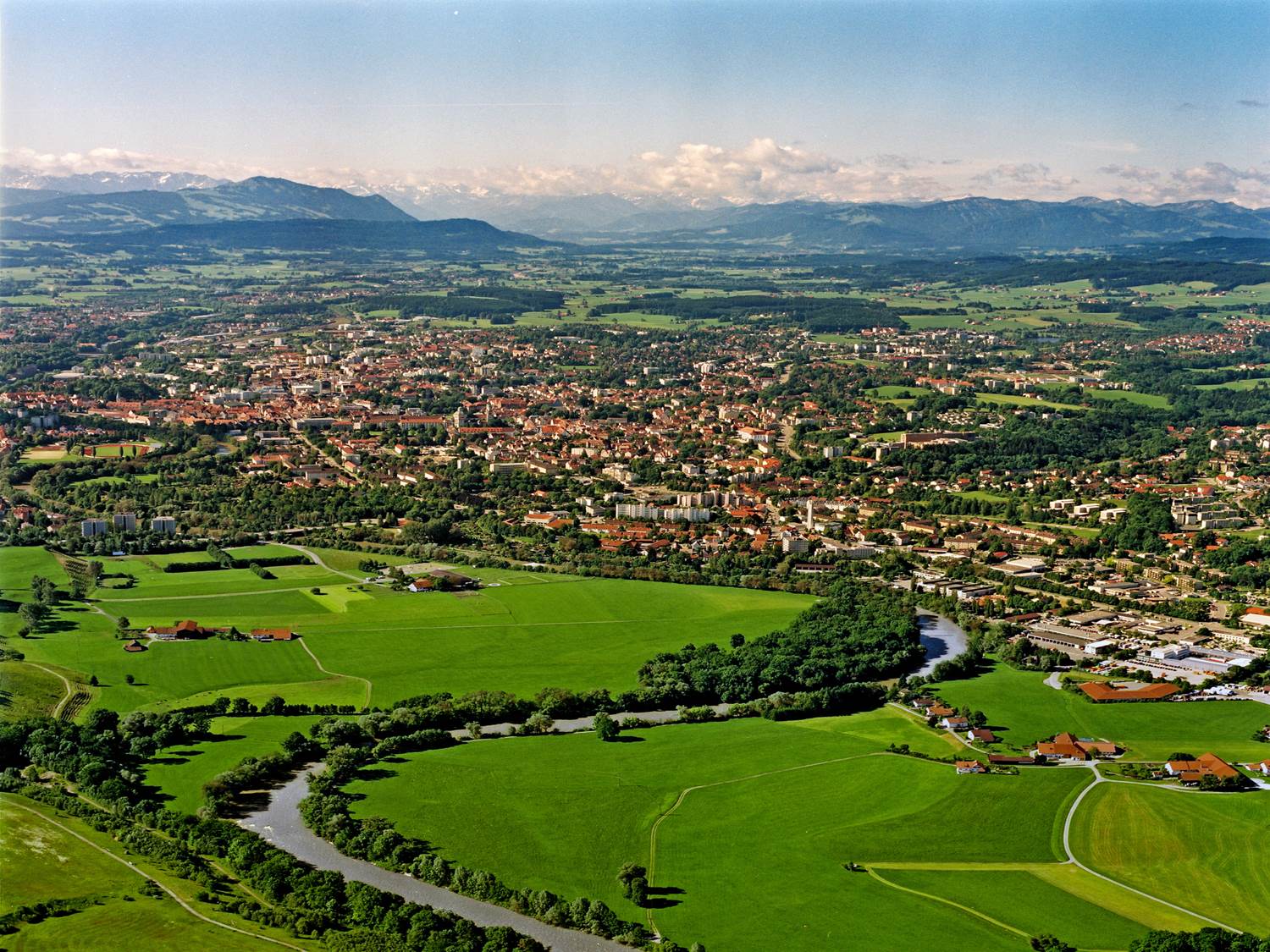 Региональная кооперация
Мусор 
Сточные воды
Общественный транспорт
Больница
Служба спасения
Аэропорт
Исследование
Что делает город конкурентоспособным?
Кто с кем конкурирует?
По каким вопросам конкурируют города?
Сотрудничество или конкуренция?
Ресурсы общины как основа их развития
Финансовые ресурсы
Научные ресурсы
Квалифицированные специалисты
Эффективная инфраструктура
Хорошо организованная администрация
Факторы успеха в Баварии
Наука и исследование
Система образования
Транспорт
Инфраструктура
Качество жизни
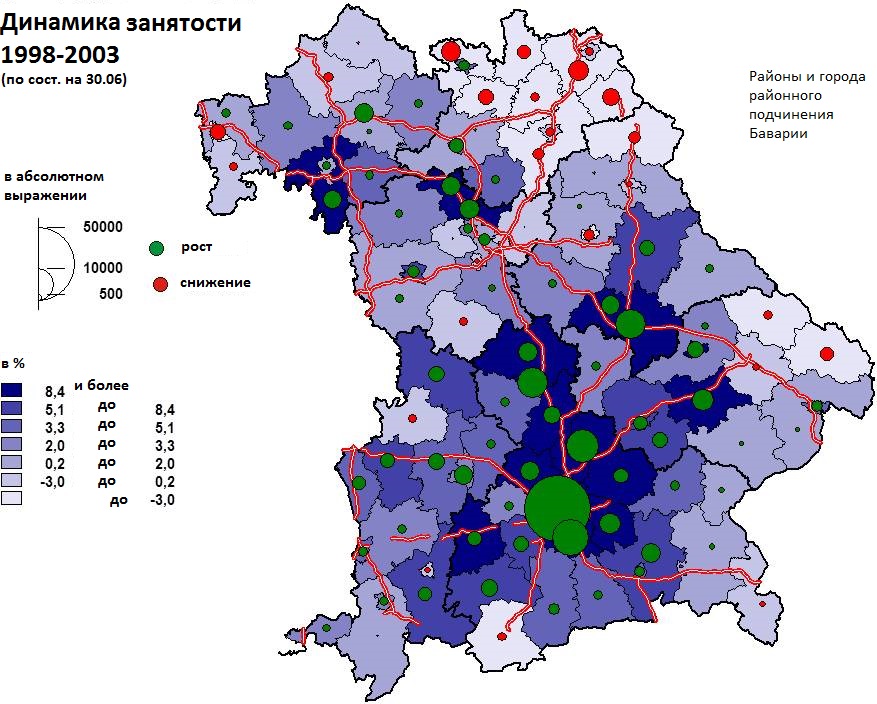 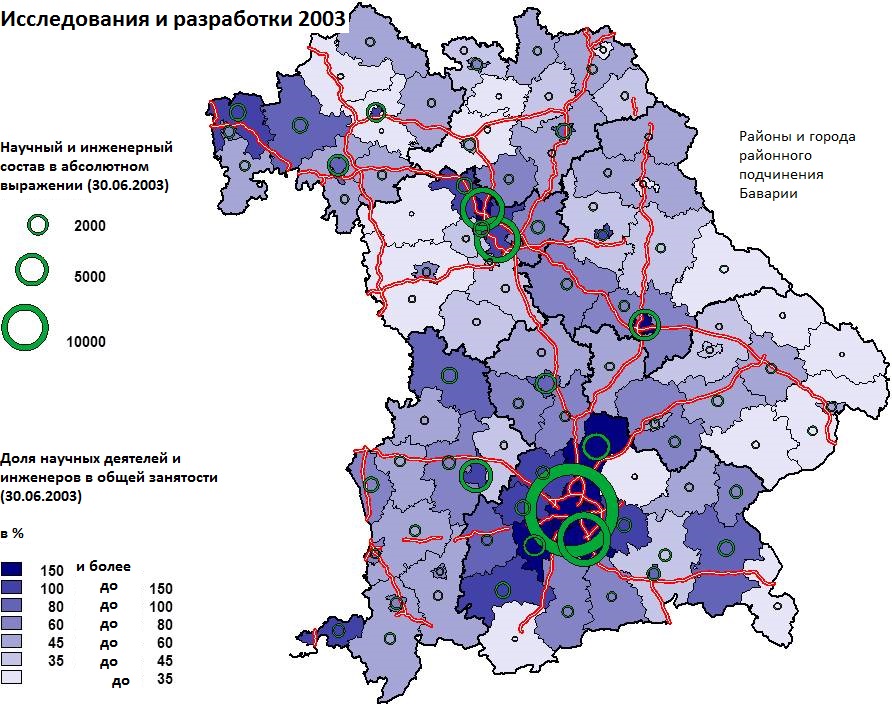 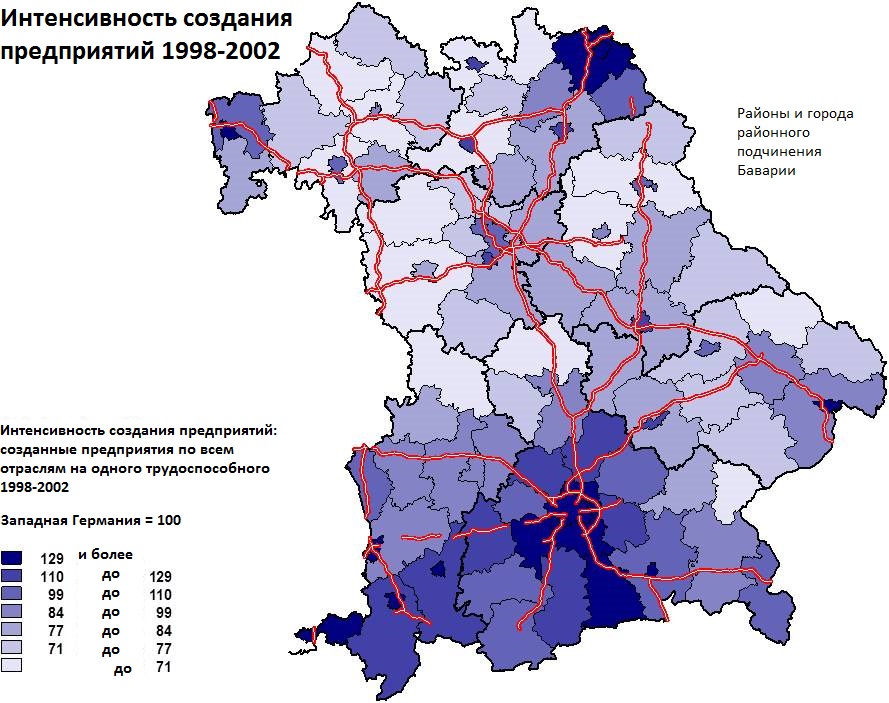 Рамочные условия
Политическая стабильность
Обеспечение правопорядка
Налоговая нагрузка